TDTMS Update
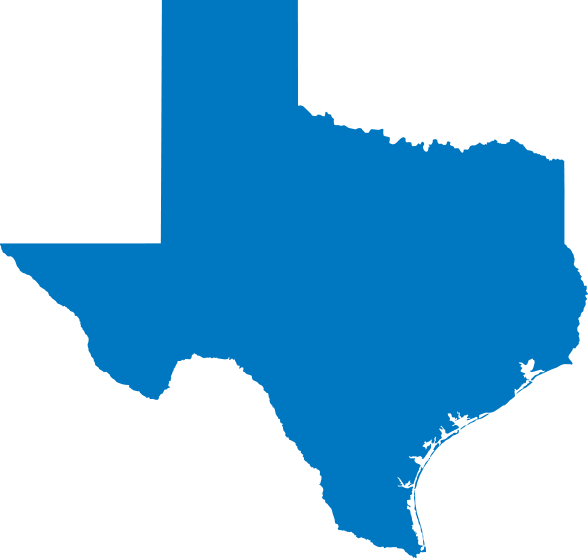 RMS
July 13th, 2021
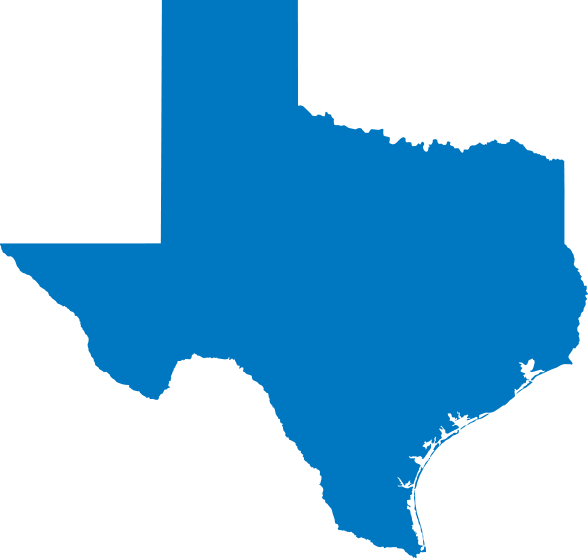 TDTMS
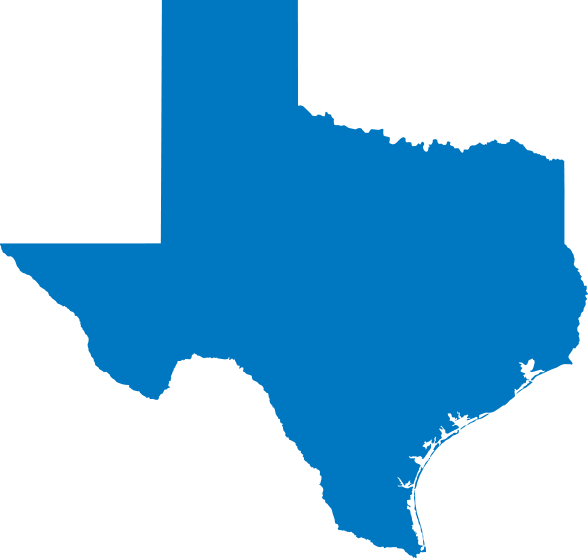 TDTMS
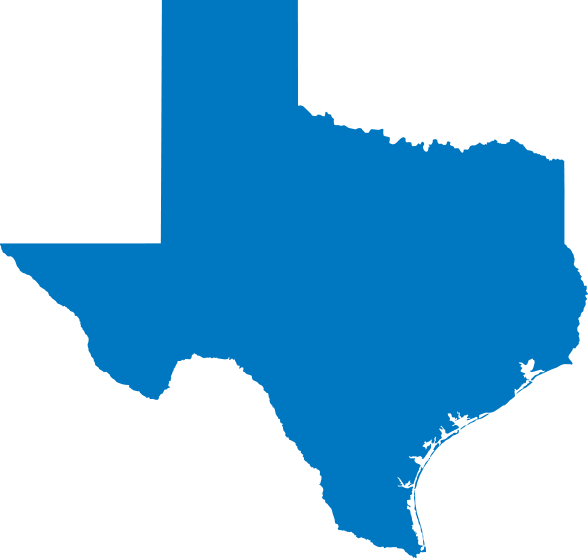 TDTMS